正の数・負の数の計算加法
本時の目標
正の数・負の数の加法の計算のしかたについて理解し、その計算ができるようにする。
式で表そう
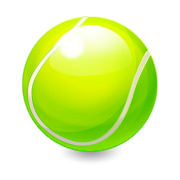 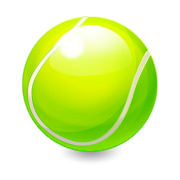 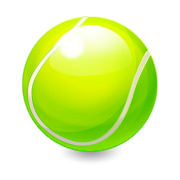 ５＋６＝１１
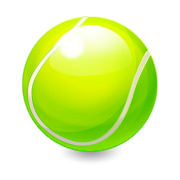 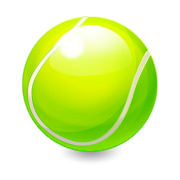 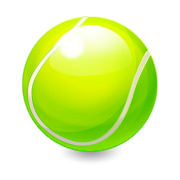 ５より６大きい数を求める計算
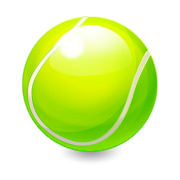 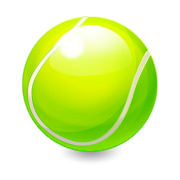 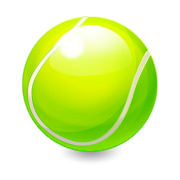 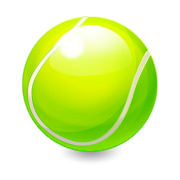 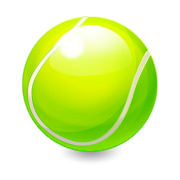 ６
１１
５
正の数・負の数の加法
５＋６＝１１
５より６大きい数を求める計算
２
（－４）＋６＝
－４より６大きい数を求める計算
－１
５＋（－６）＝
５より－６大きい数を求める計算
６小さい数
正の数・負の数の加法
－８
（－２）＋（－６）＝
－２より－６大きい数を求める計算
　　　　　　６小さい数


たし算のことを加法といいます。
６
０
－８
－２
次の計算をしましょう。
＋８
－８
＋４
－４
（＋３）＋（＋４）＝
（－３）＋（－４）＝
（＋３）＋（－４）＝
（－３）＋（＋４）＝
＋７
－７
－１
＋１
（＋６）＋（＋２）＝
（－６）＋（－２）＝
（＋６）＋（－２）＝
（－６）＋（＋２）＝
２数の和の符号や絶対値について、気がついたことをいいましょう。
次の計算をしましょう。
＋８
－８
＋４
－４
（＋３）＋（＋４）＝
（－３）＋（－４）＝
（＋３）＋（－４）＝
（－３）＋（＋４）＝
＋７
－７
－１
＋１
（＋６）＋（＋２）＝
（－６）＋（－２）＝
（＋６）＋（－２）＝
（－６）＋（＋２）＝
２数の和の符号や絶対値について、気がついたことをいいましょう。
同符号の２数の和
＋８
－８

＋４
－４
（＋３）＋（＋４）＝
（－３）＋（－４）＝

（＋３）＋（－４）＝
（－３）＋（＋４）＝
＋７
－７

－１
＋１
（＋６）＋（＋２）＝
（－６）＋（－２）＝

（＋６）＋（－２）＝
（－６）＋（＋２）＝
異符号の２数の和
正の数・負の数の加法
同符号の２数の和＝２数と同じ符号（絶対値の和）
 例（ー４）＋（ー８）＝ー（４＋８）＝ー１２
異符号の２数の和＝絶対値大の符号（絶対値の差）
 例（＋４）＋（－８）＝ー（８－４）＝－４
例　外
絶対値が等しい異符号の２数の和は　０
　（＋６）＋（－６）＝０
０と正の数、０と負の数の和はその数のまま
　０＋（＋３）＝＋３　　　０＋（－３）＝－３
例　同符号の２数の和
（－６）＋（－８）
＝－（６＋８）
＝－１４
例　異符号の２数の和
（＋５）＋（－１２）
＝－（１２－５）
＝－７
教科書P24　問１、問２をやろう！
問１　次の計算をしなさい。
(１)　（－３）＋（－８）　　　　　(２)　 （－６）＋（－１０）


(３)　（－７）＋（＋１８）　　　　(４)　 （－１８）＋（＋７）
問２　次の計算をしなさい。
(１)　（＋２１）＋（－２６）　　　(２)　 （－３５）＋（＋３８）


(３)　（－２５）＋（＋２２）　　　(４)　 （＋３４）＋（－２８）


(５)　（－２７）＋（－３４）　　　(６)　 （－１２）＋（－１２）


(７)　（－４９）＋（＋４９）　　　(８)　 ０＋（－３７）
小数や分数の計算のしかたも同じです。
小数の計算
（－４．７）＋（＋２．４）
＝－（４．７－２．４）
＝－２．３
通分
教科書P25　問４をやろう！
問４　次の計算をしなさい。
加法の計算法則
＋２
＋２
ａ＋ｂ＝ｂ＋ａ
（＋６）＋（－４）＝
（－４）＋（＋６）＝
加法の交換法則
（＋６）＋｛（－４）＋（－３）｝
＝（＋６）＋（－７）
＝－１
｛（＋６）＋（－４）｝＋（－３）
＝（＋２）＋（－３）
＝－１
a+(b+c)＝ (a+b)+c
加法の結合法則